Diagrama de afinidad
Mal servicio de limpieza
Mantenimiento y uso de materiales
Mejoras relacionadas con el personal
Orientación a los usuarios
Clasificación de la basura
Concientización ambiental en el cuidado del agua
Mantener en buen estado sus materiales e trabajo
Supervisión de agua
Juntas de personal
Motivación para hacer su trabajo
Clasificación adecuada de la basura
Recursos adecuados y suficientes
Hábitos adecuados en el uso de instalaciones
Limpieza continua en los baños
Mejores salarios
Dar un adecuado uso al mobiliario
Contrato de mas personal
Distribución del personal
Administrar los materiales de limpieza
Respeto a los letreros
Capacitación el personal
Supervisión
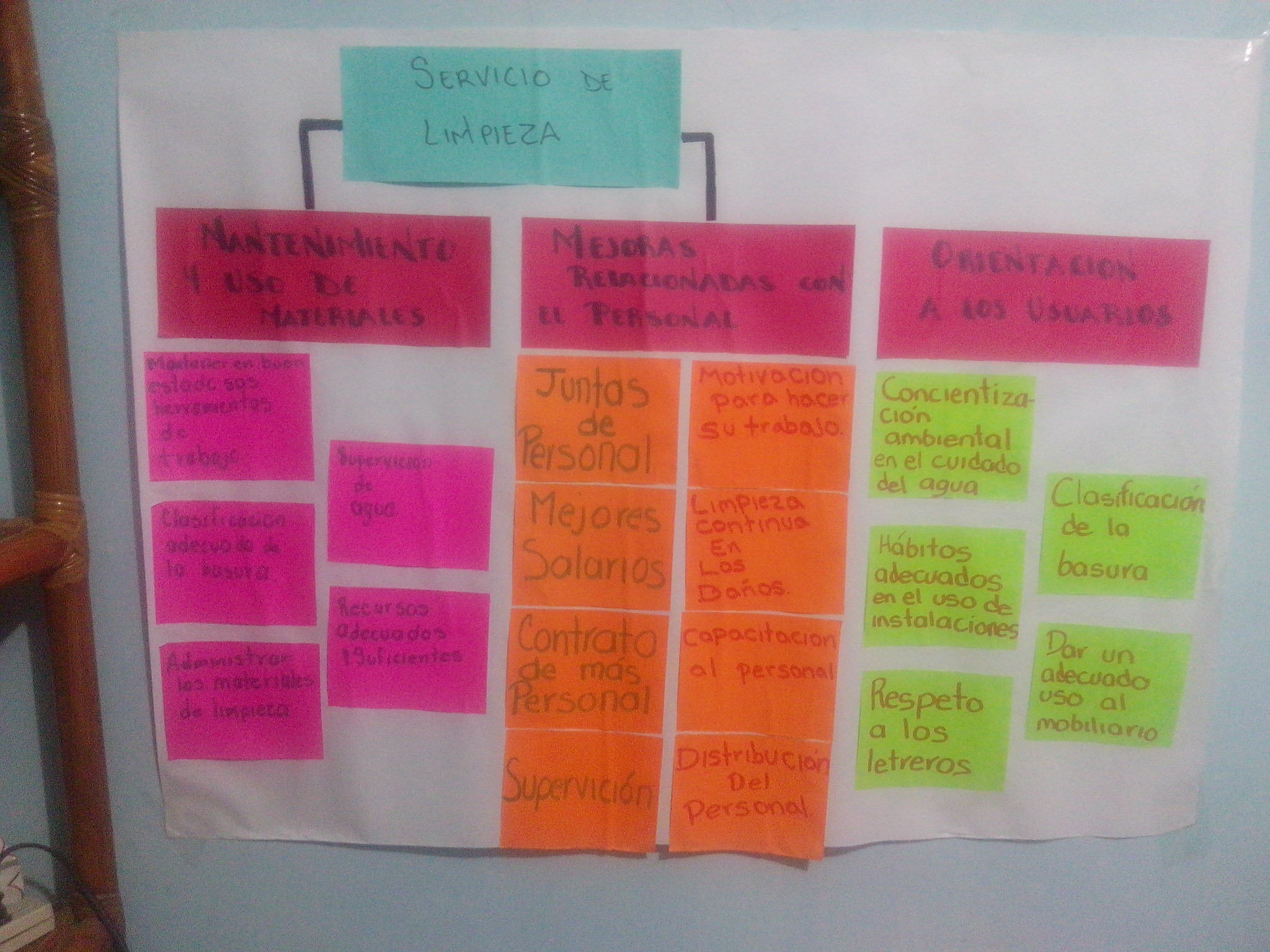